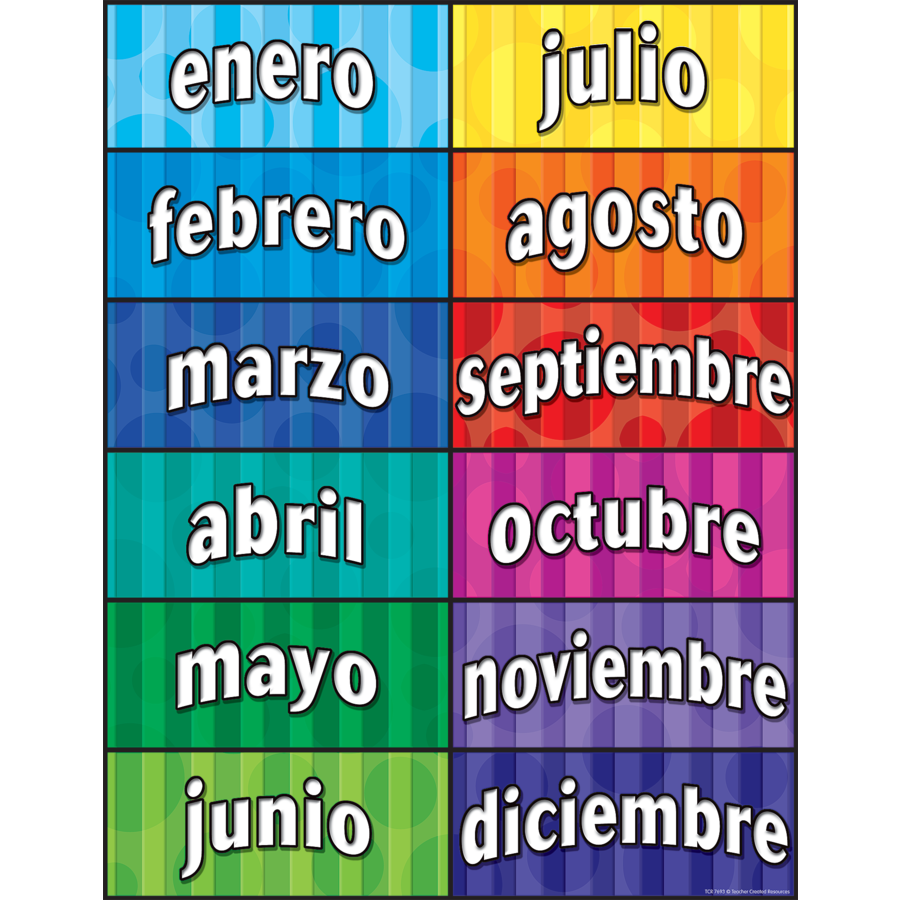 Los Meses del Año
enero...
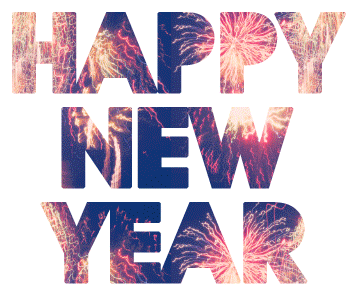 febrero...
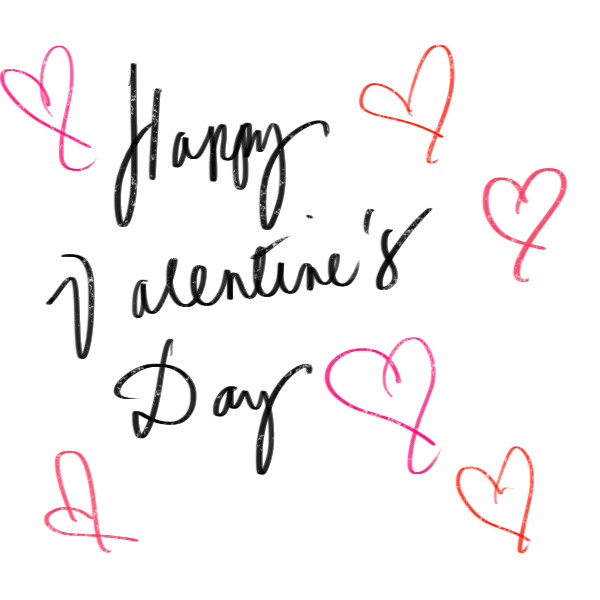 marzo...
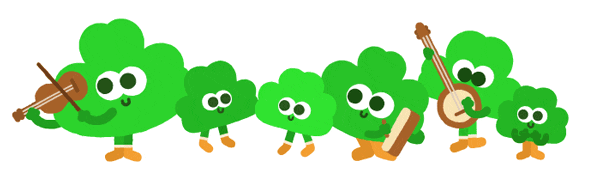 abril...
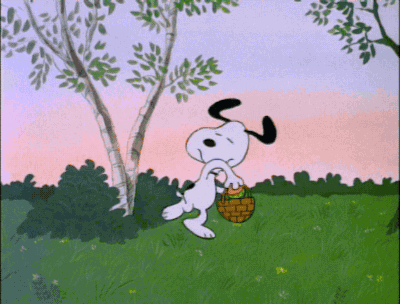 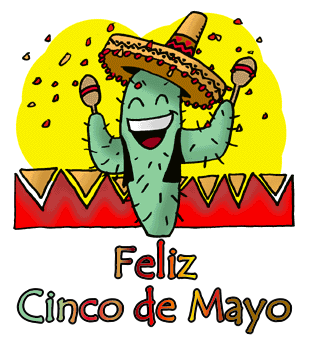 mayo...
junio...
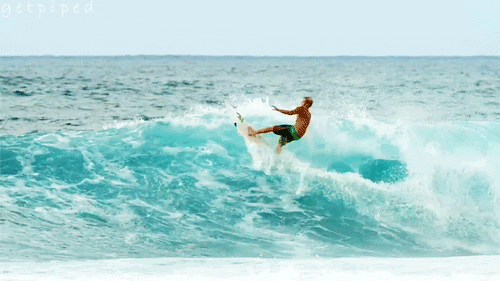 julio...
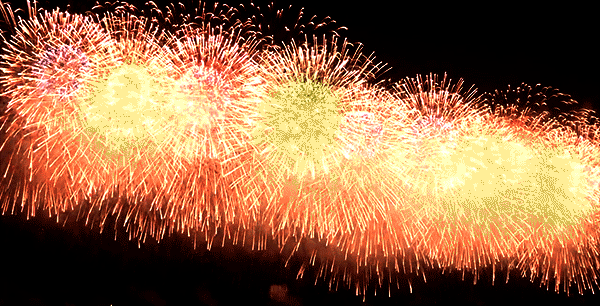 agosto...
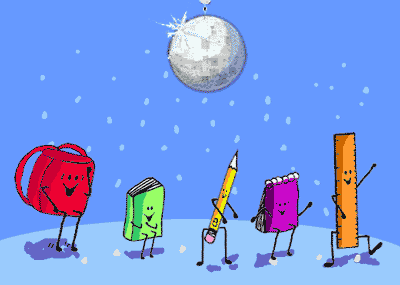 septiembre...
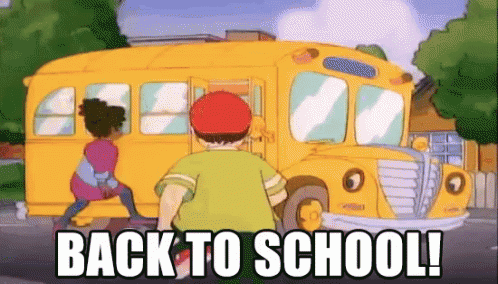 octubre...
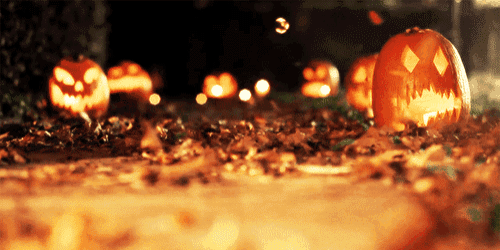 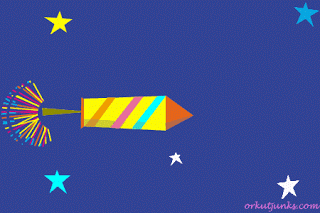 noviembre...
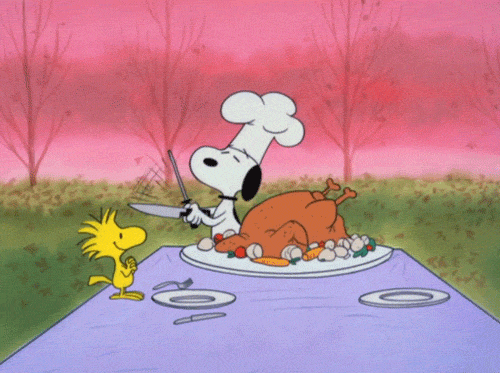 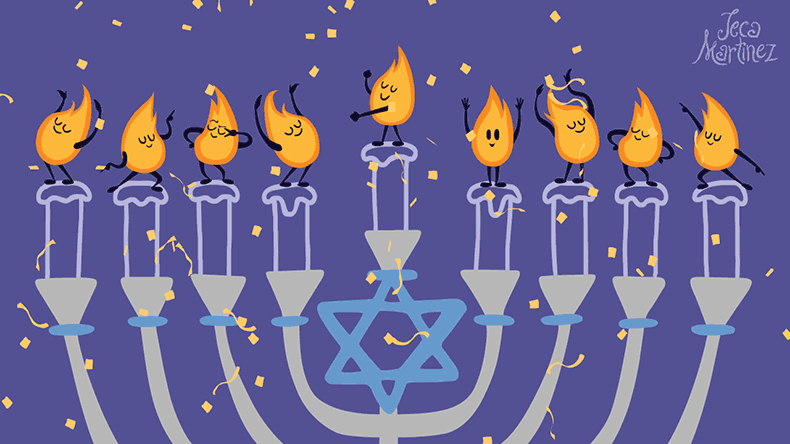 diciembre...
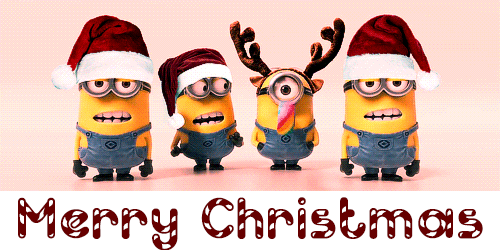 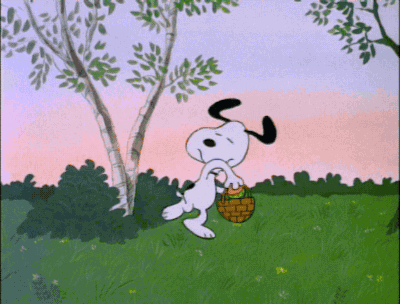 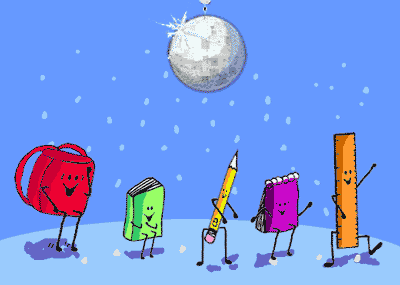 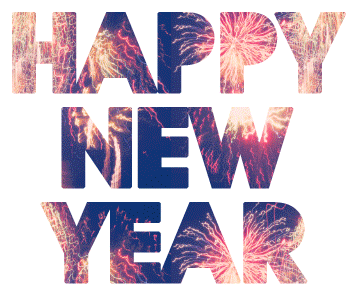 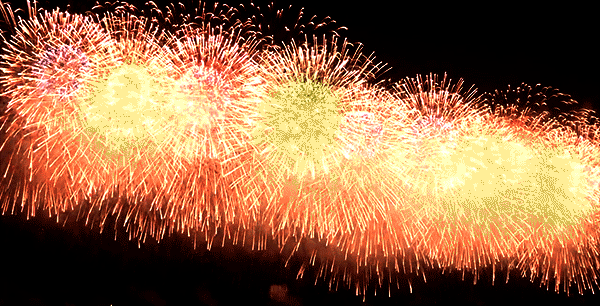 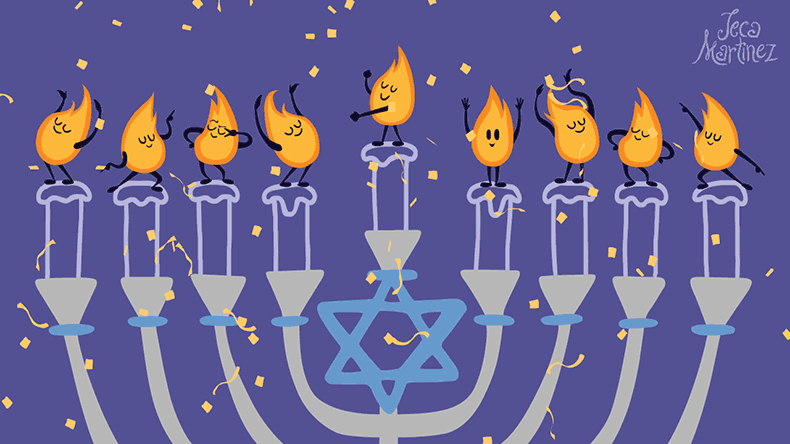 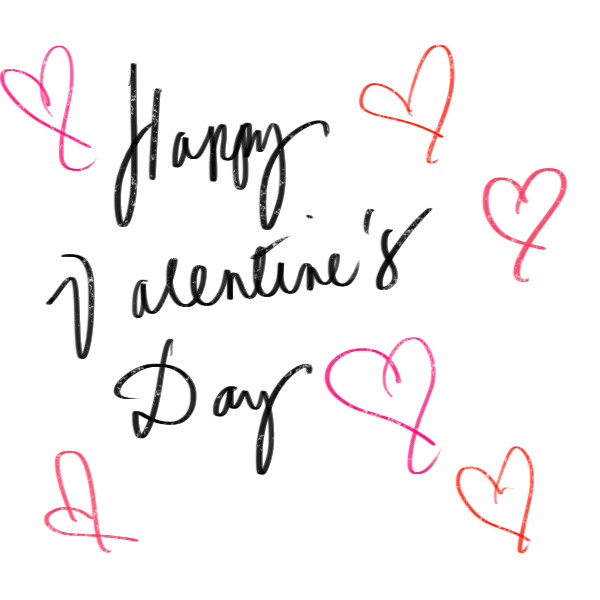 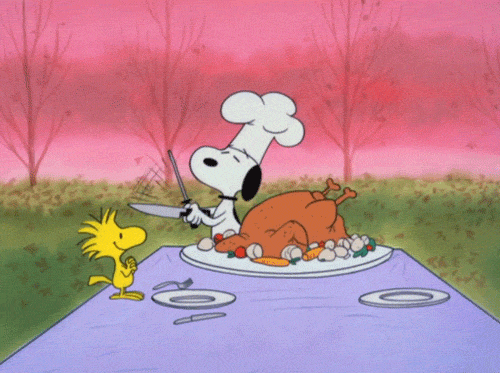 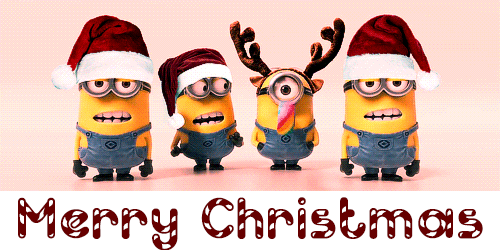 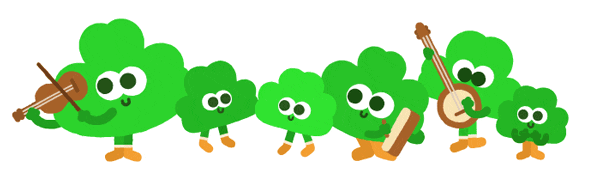 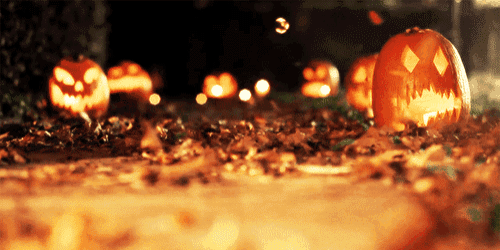 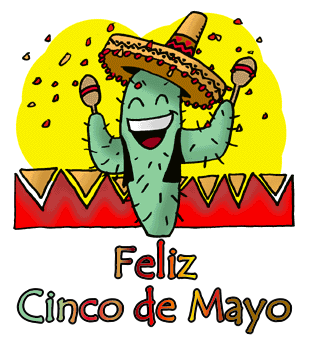 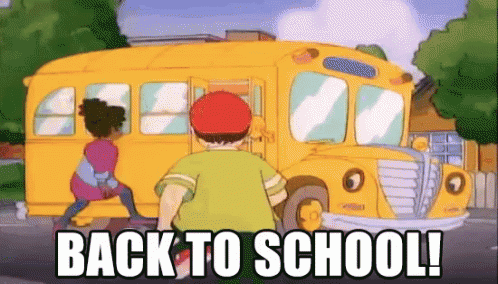 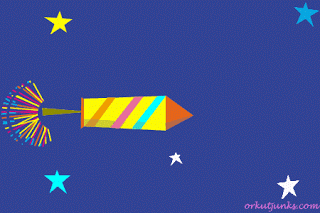 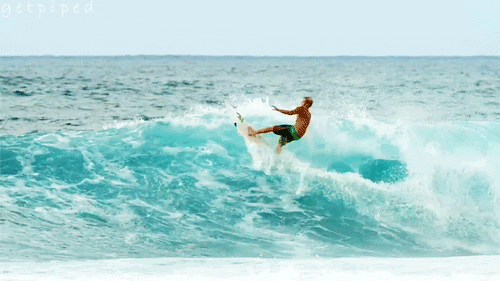